Universidade do Estado de Minas Gerais
Campus Frutal
Curso: Sistemas de Informação
Multimídia
Conceitos Básicos
(Parte I)



  Prof. Me. Sérgio Carlos Portari Júnior
     sergio.junior@uemg.br
Sistemas Multimídia
Tópicos 

Breve Histórico

Tipos de Mídia

Representação da Informação Multimídia

Aplicações Multimídia
Marcos da Evolução da Tecnologia da Informação
Programas armazenados em memória (Von Neumann) 
Linguagens simbólicas de programação (FORTRAN) 
Circuitos integrados (chips) 
Computadores e sistemas multiusuários 
Terminais gráficos 
Microprocessadores CISC e RISC 
Sistemas de armazenamento óptico 
Redes de computadores/satélites de comunicação 
Interfaces gráficas de usuários/interatividade (Windows) 
Multimídia e World Wide Web 
Supercomputadores
Multimídia
Até ~1990:
	poucos  ouviram  falar  sobre

De ~ 1990 até ~1993:
	Ouvia-se falar, mas ninguém sabia o que era

De ~1994 em diante:
	Todo o mundo pensa que sabe
Sérgio Carlos Portari Jr
Fato a Destacar
Vannevar Bush - Sistema Memex (1945)
1º Sistema multimídia que parece com o quê?
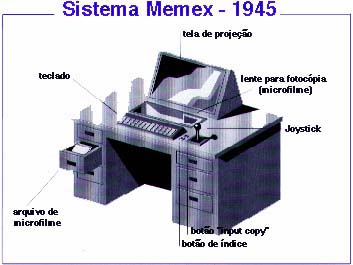 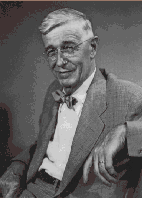 Sérgio Carlos Portari Jr
Memex
Fases da Multimídia
Fase 1 (Ontem):
	Micro standalone com Placa de Som e CD-ROM

Fase 2 (Hoje):
	Redes Multimídia, Multimídia na Internet, streaming

Fase 3 (Amanhã):
	Realidade Virtual: Redes Multimídia com periféricos especiais
Sérgio Carlos Portari Jr
A evolução da Multimídia
Primeiro Momento:
	Articulação de Várias Linguagens e Mídias 

Segundo Momento:
	Criação de uma Nova Mídia e de uma Nova  Linguagem

Terceiro Momento:
	Criação de uma Nova Forma de Aprender, Trabalhar, Comunicar-se, Divertir-se, … ????
Sérgio Carlos Portari Jr
Primeiro Momento:  Articulação de Várias Linguagens e Mídias
Dados Alfanuméricos
Texto Livre
Gráficos
Animações
Imagens Estáticas (Fotografia)
Som (Efeitos Especiais, Discos, Voz, Rádio) 
Imagens Dinâmicas (Vídeo, Cinema, TV)
Sérgio Carlos Portari Jr
Integração de Várias Mídias
Meios de Comunicação Impressos
	(Livro, Revista, Jornal, etc.)
Meios de Comunicação Sonoros
	(Disco, Rádio, etc.)
Meios de Comunicação Visuais Estáticos
	(Gráfico, Desenho, Pintura, Fotografia, etc.)
Meios de Comunicação Visuais Dinâmicos
	(Animação, Cinema, Vídeo, TV, etc.)
Sérgio Carlos Portari Jr
Possibilidades
Digitalização do Texto
Digitalização do Som
Digitalização da Imagem
Uma mistura de tudo…

“Um Bit é um Bit”
Sérgio Carlos Portari Jr
Segundo Momento:A Criação de uma Nova Mídia
Computador

Internet 
meio de comunicação multimídia que encontrou uma linguagem ideal: Hipertexto.
Com Multimídia, Hipertexto é Hipermídia.
Projetos para o século XXI obtidos no final de século XX (Rádio e Vídeo na Rede)
Sérgio Carlos Portari Jr
Tipos de Mídia
Texto
Imagem
Gráfico
Áudio
Animação
Vídeo
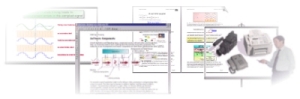 Representação da Informação Multimídia
Texto

Caracteres são convertidos para uma representação com um número fixo de bits
ASCII, EBCDIC, Unicode

Captura de Texto
Digitação, OCR
Representação da Informação Multimídia
Imagem

Bloco bidimensional de pixels (picture elements)
Cada pixel é representado por um número fixo de bits.
Exemplos: RGB, YUV

Captura de Imagens
Câmera Fotográfica, Scanner, etc.
Representação da Informação Multimídia
Áudio

Mídia Tipicamente Analógica
Representação Digital, quando necessário para integração com mídias digitais, através de digitalização do Sinal Analógico por amostragem.

Captura de Áudio
Microfone
Representação da Informação Multimídia
Vídeo

Mídia Tipicamente Analógica

Captura de Vídeo
Câmeras de Vídeo
Representação da Informação Multimídia
Mídias, quando digitalizadas, geram uma quantidade de informação relativamente alta de dados

Compressão de Dados
Texto
Imagem
Áudio
Vídeo

Obs.: Um sinal analógico perde qualidade como resultado de distorções do sinal. Com um sinal digital tal fenômeno acarreta erro, com possível correção.
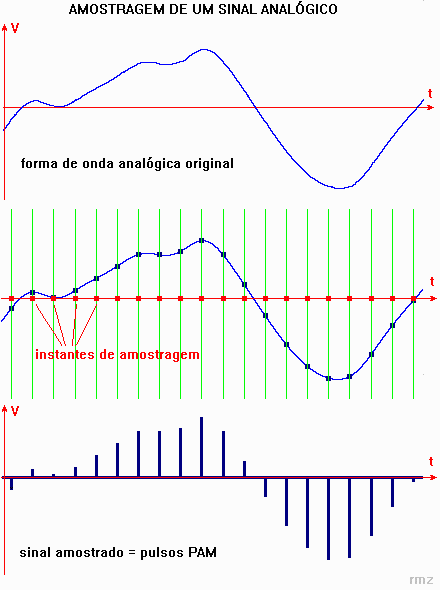 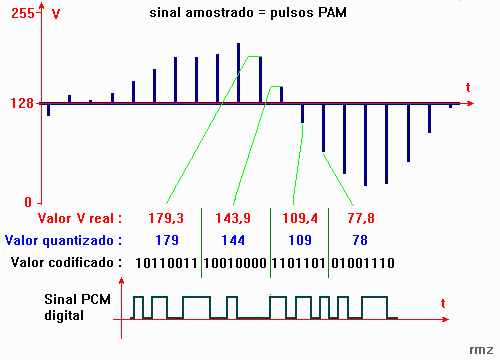 Digitalização da Mídia
Passos fundamentais para a digitalização de informações analógicas:

Amostragem/Discretização (sampling). Amostras discretas representam a informação contínua.
Quantização (quantizing). As amostras são convertidas à forma numérica.
AMOSTRAGEM
PONDERAÇÃO
QUANTIZAÇÃO
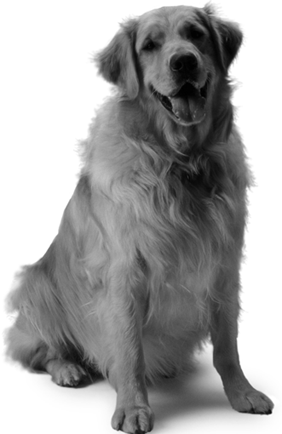 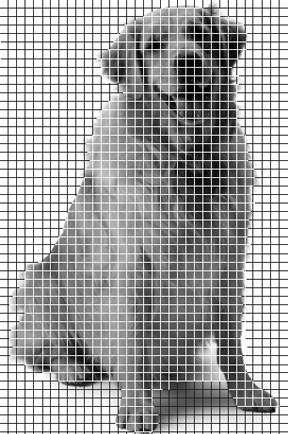 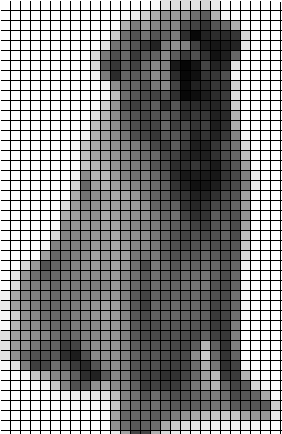 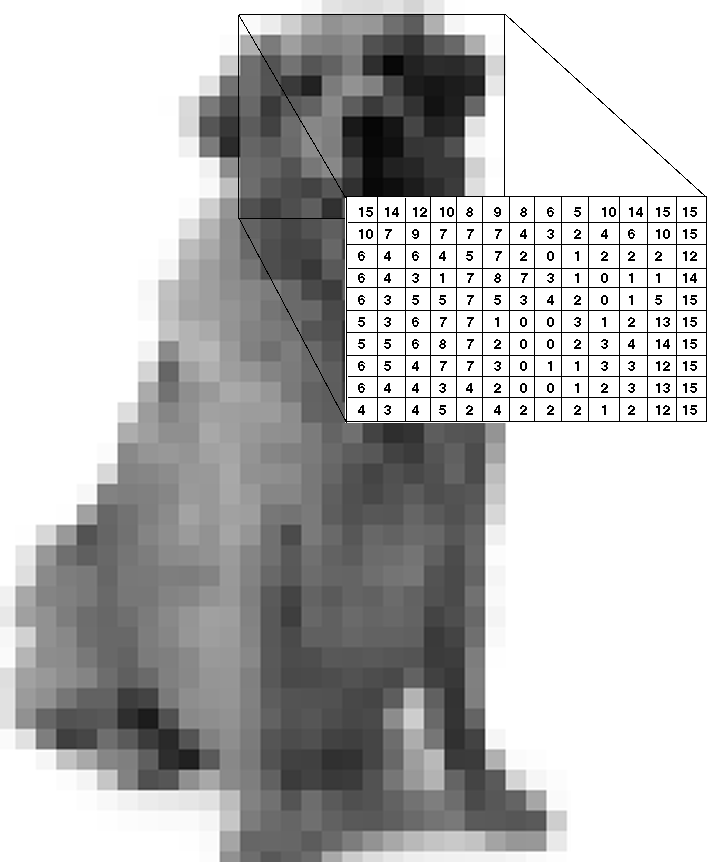 Os pixels são convertidos 
à forma numérica
As amostras discretas (pixels)
são ponderadas
A imagem é amostrada face 
à matriz de pixels
Imagem natural
Digitalização da Mídia
Aplicações Multimídia
Comunicação Pessoal

Voz
Telefonia, mensagens de áudio, conferência de voz.

Imagem
FAX, documentos scaneados, etc.
Aplicações Multimídia
Comunicação Pessoal

Texto
Email,  SMS, mensagens de texto, etc.

Voz e Vídeo
Videoconferência, videochamadas, etc.

Lembrando que podemos ter mais de um tipo de mensagens simultaneamente, como texto + imagem, voz e imagem, etc. Neste caso, temos uma comunicação multimídia.
Aplicações Multimídia
Aplicações Interativas
Páginas Web em geral, comércio eletrônico em geral, homebanking, jogos, etc.

Aplicações de Lazer
Vídeo sob demanda (Netflix), Televisão Interativa (Promessa do antigo projeto da TV Digital), etc.
Aplicações da Multimídia
HomeOffice: 
Confecção de CD-ROMs, DVD-ROMS, Sites Web, APPs, etc.
Corporativo/Empresarial: 
Demonstrações e Apresentações (Slides, demos)
Bancos de dados multimídia
Simulações (jogos)
Comércio eletrônico
Comunicação inter-pessoal (videoconferência, reconhecimento e síntese de voz, ...)
Sérgio Carlos Portari Jr
Aplicações da Multimídia
Mídias eletrônicas versus mídias convencionais:
Escrita (textos)  Jornal 
Gráficos/Imagens  Revistas
Vídeos e Animações  Cinema, Televisão
Sons e Músicas  Rádio

Mídias eletrônicas:
Realidade Virtual
Processamento de Imagens e Voz simultâneos
Vídeo-Conferência
Internet / Streaming			
					Interação com o usuário
Sérgio Carlos Portari Jr
Como se fazia jornal antigamente...
Sistemas Multimídia
Sistemas multimídia requerem alto desempenho - desafios:
volume de informação;
fluxo de informação;
manutenção do fluxo em tempo real;
cálculos em tempo real;
facilidade de uso.
Sérgio Carlos Portari Jr
Sistemas Multimídia
Soluções:
computadores mais potentes;
memórias maiores;
técnicas de compressão;
técnicas de design.
Sérgio Carlos Portari Jr
Problemas Estudados
Aquisição, representação e apresentação de objetos multimídia (áudio, imagens, animações e vídeos).

Armazenamento e recuperação de objetos multimídia.

Transmissão de objetos multimídia em forma digital.
Sérgio Carlos Portari Jr